How to initiate fruitful contacts with local authorities in countries of origin
Usefull insights from the cooperation
Lyon Metropole – Tinca municipality

Social inclusion services
for the most deprived people
TINCA
LYON
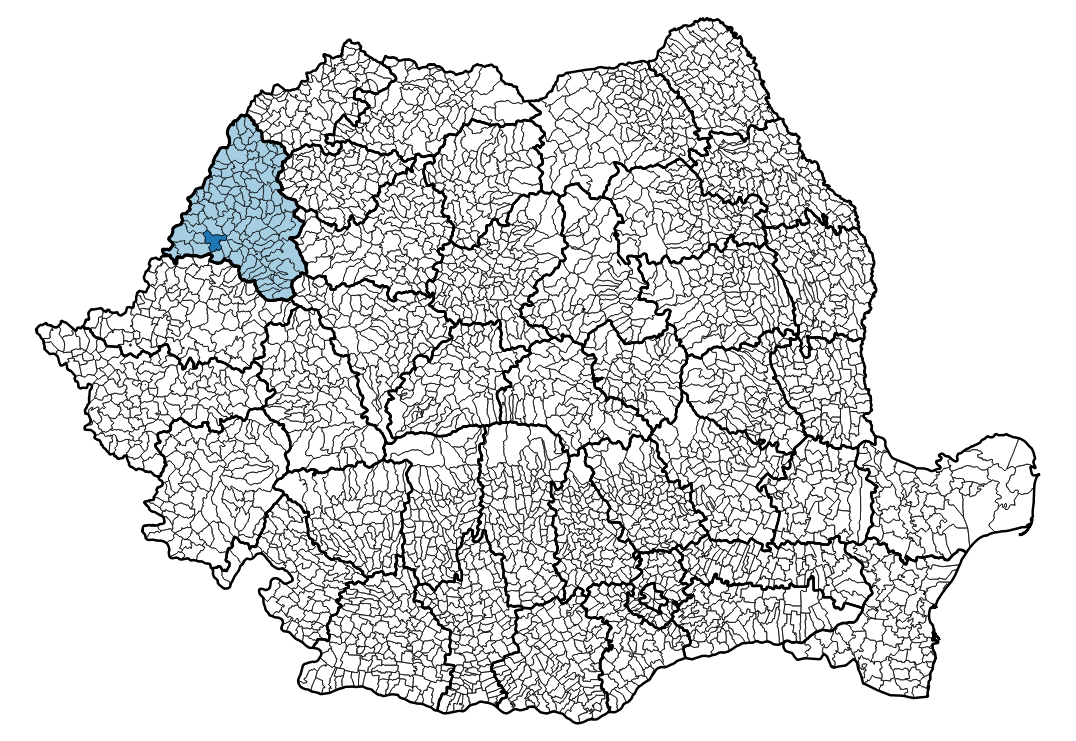 TINCA
ROMANIA
Public Decentralized Cooperation
Since 2011
From the situation in Lyon of deprived romanian roma people
Based on the posible role of local authority to help another municipality to improve municipal servicies
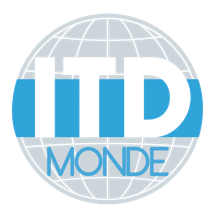 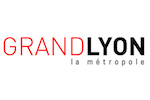 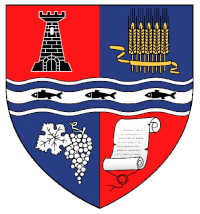 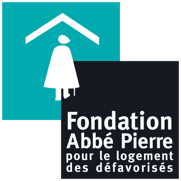 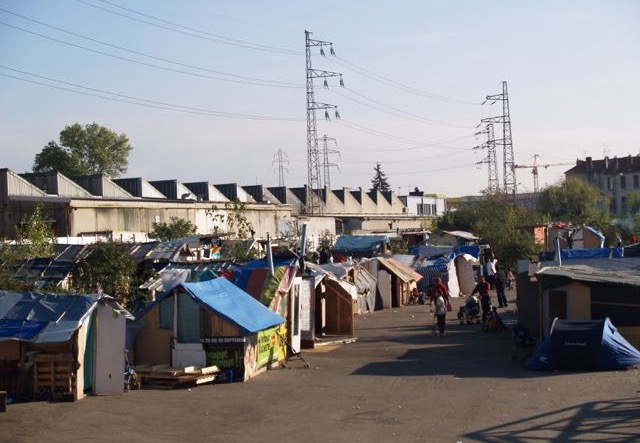 Romanian Roma in cities of France
It’s about 17.000 persons in France (official sources)
In about 400 slums and squats
Majority of Romanian people, mostly from Roma minority, familial profil
In Lyon since 1994, almost 2.000 persons (400 - 450 families)
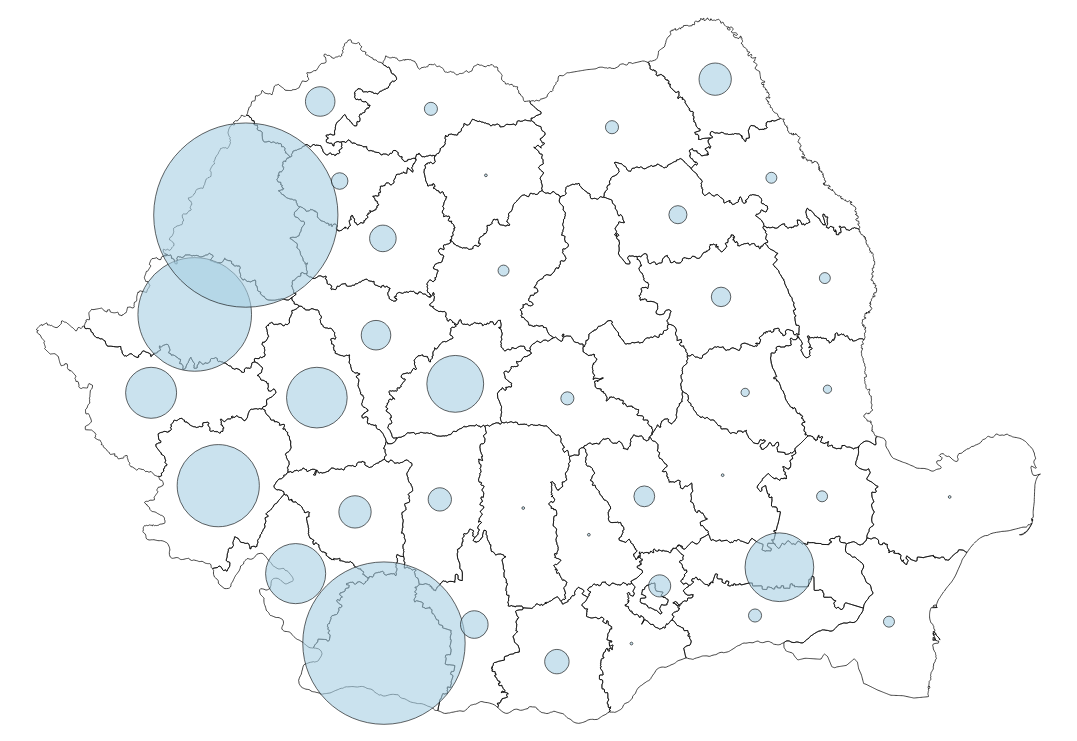 28%
BIHOR
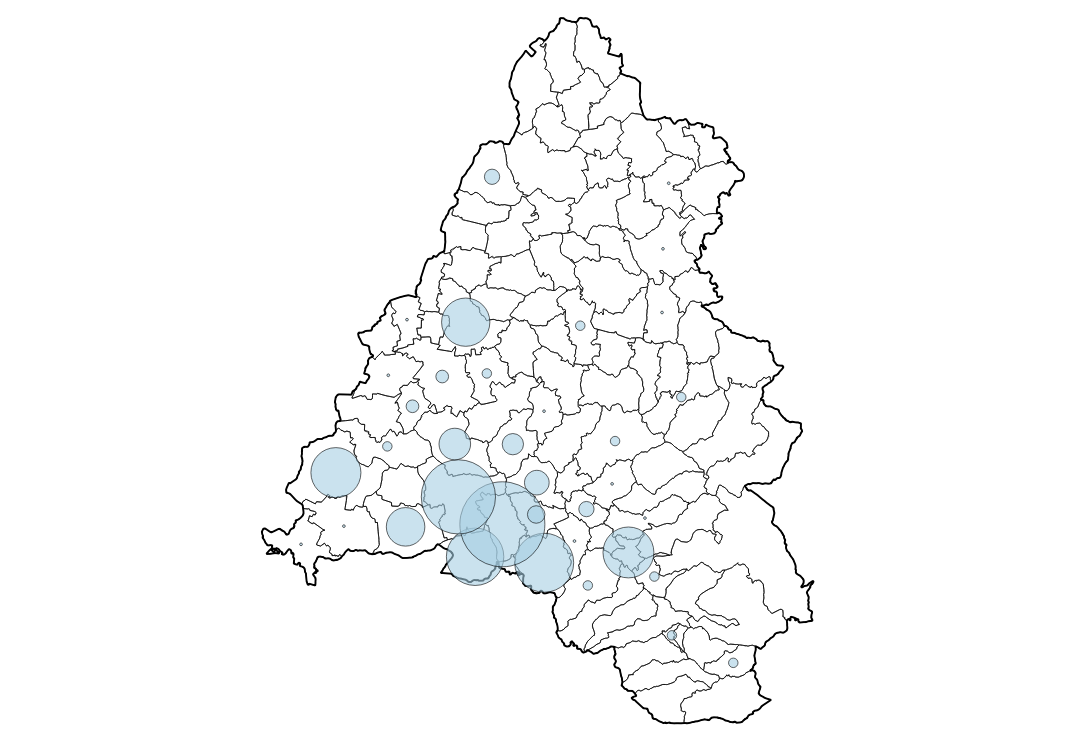 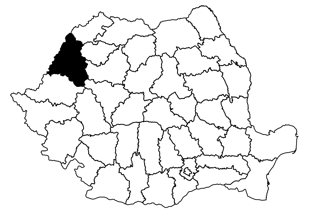 BIHOR
TINCA
Majority of roma are coming from Bihor and Arad (more than 50%)



Often listen about « Tinca », it is a reality of the links between Lyon and Tinca! (Tinca is like a « landmark » or reference)
Working on the cause (poverty, exclusion, discrimination, non-access to social rights, etc.)
Entry by social, not community, group or cultural diferencies
Public partnership
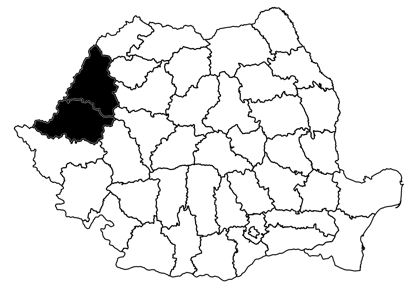 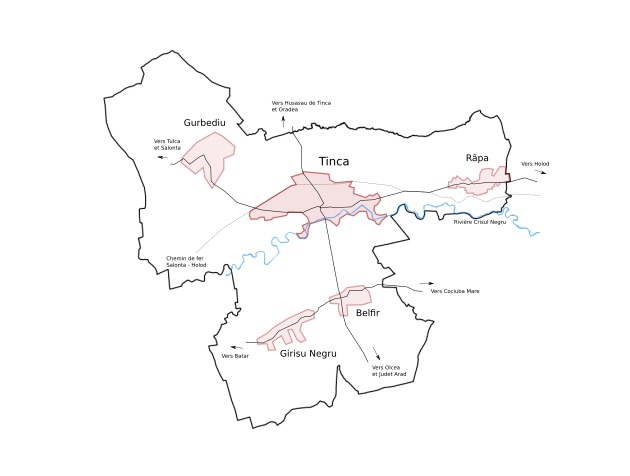 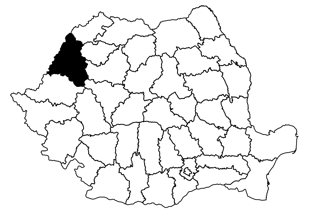 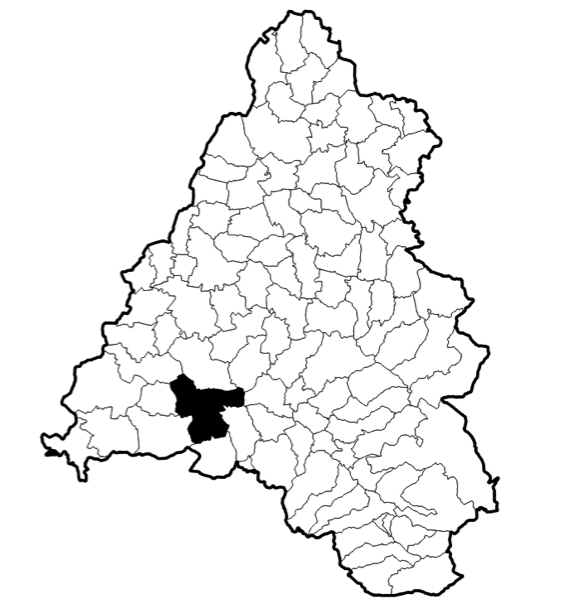 BIHOR
TINCA
5 villages
8300 inhabitants
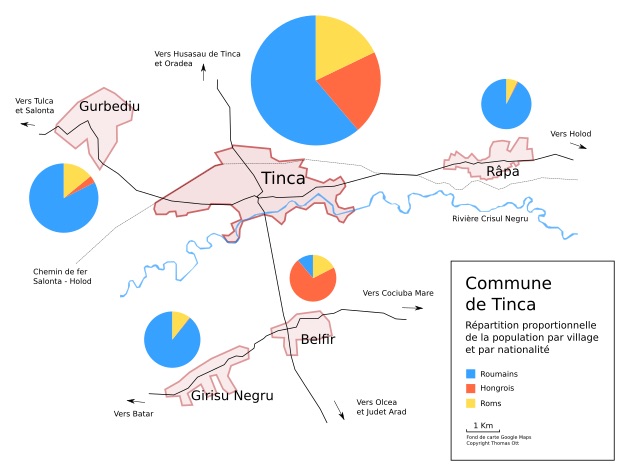 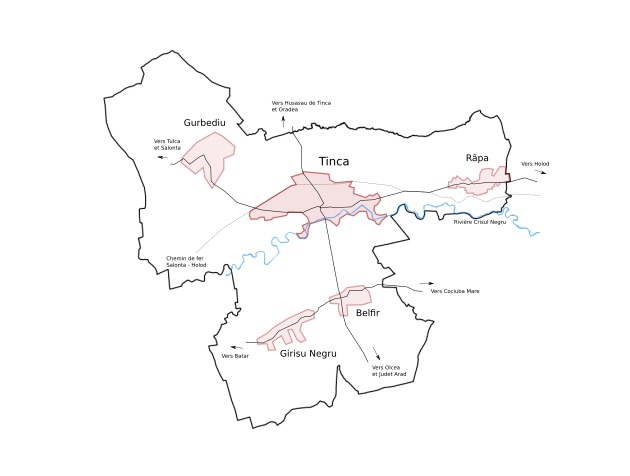 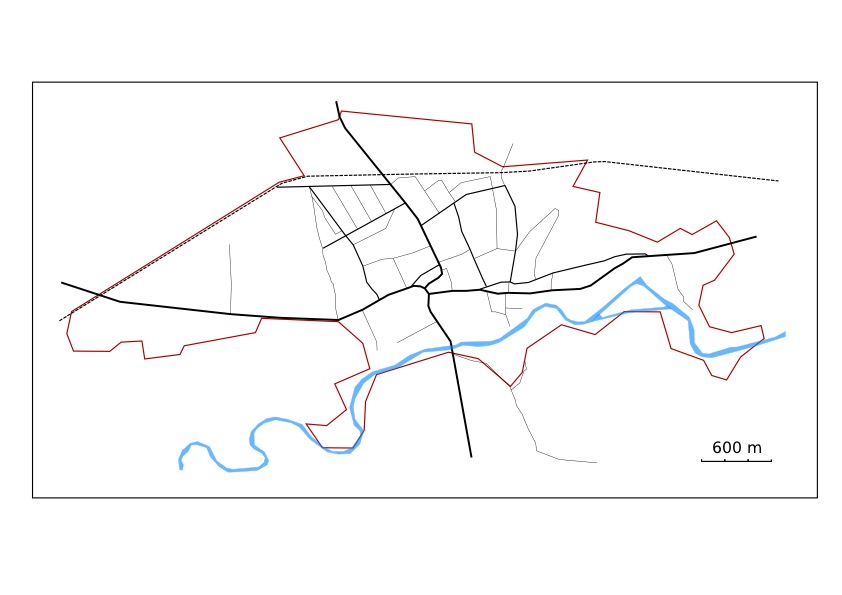 Roma neighborhood
City center
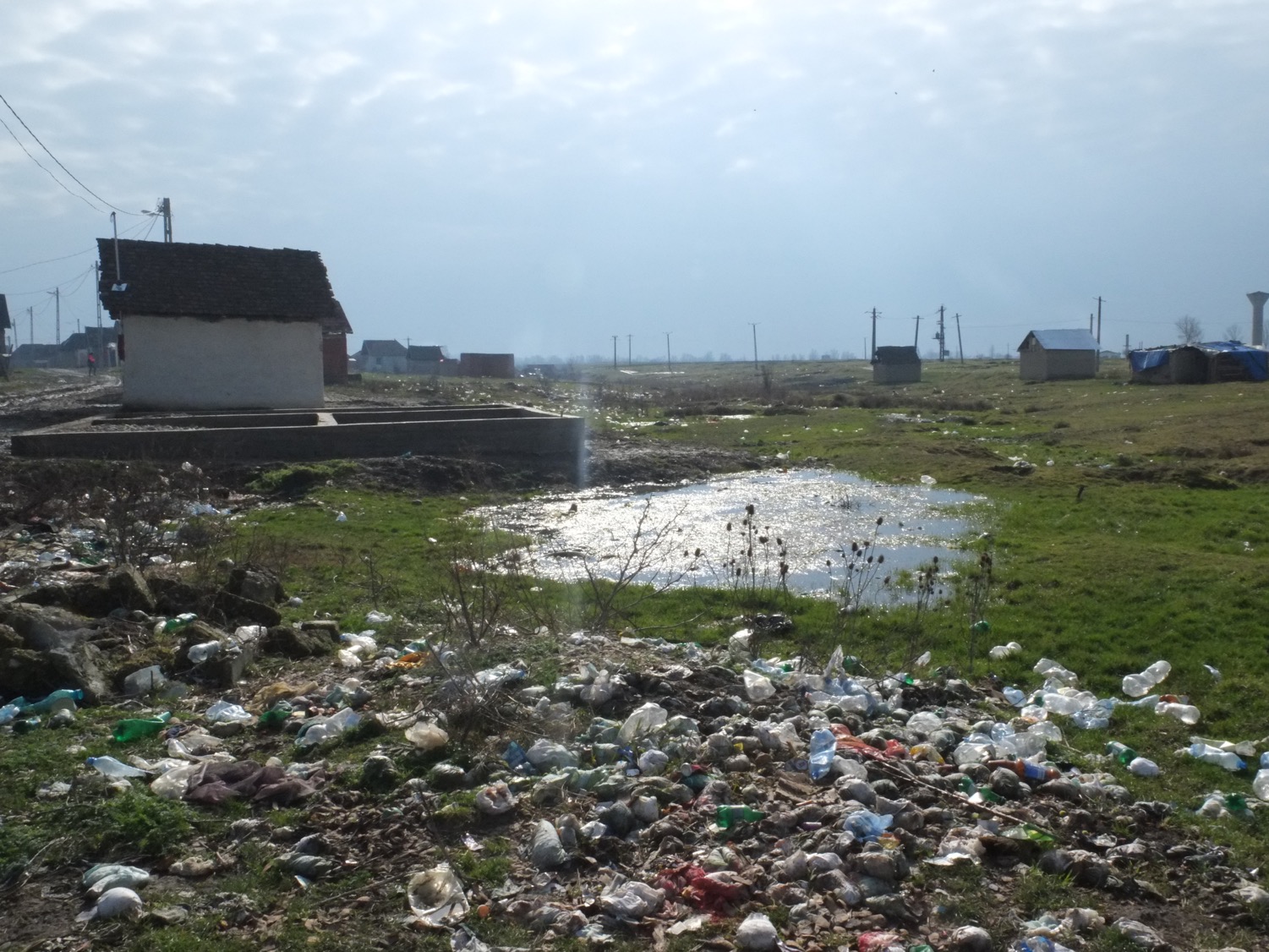 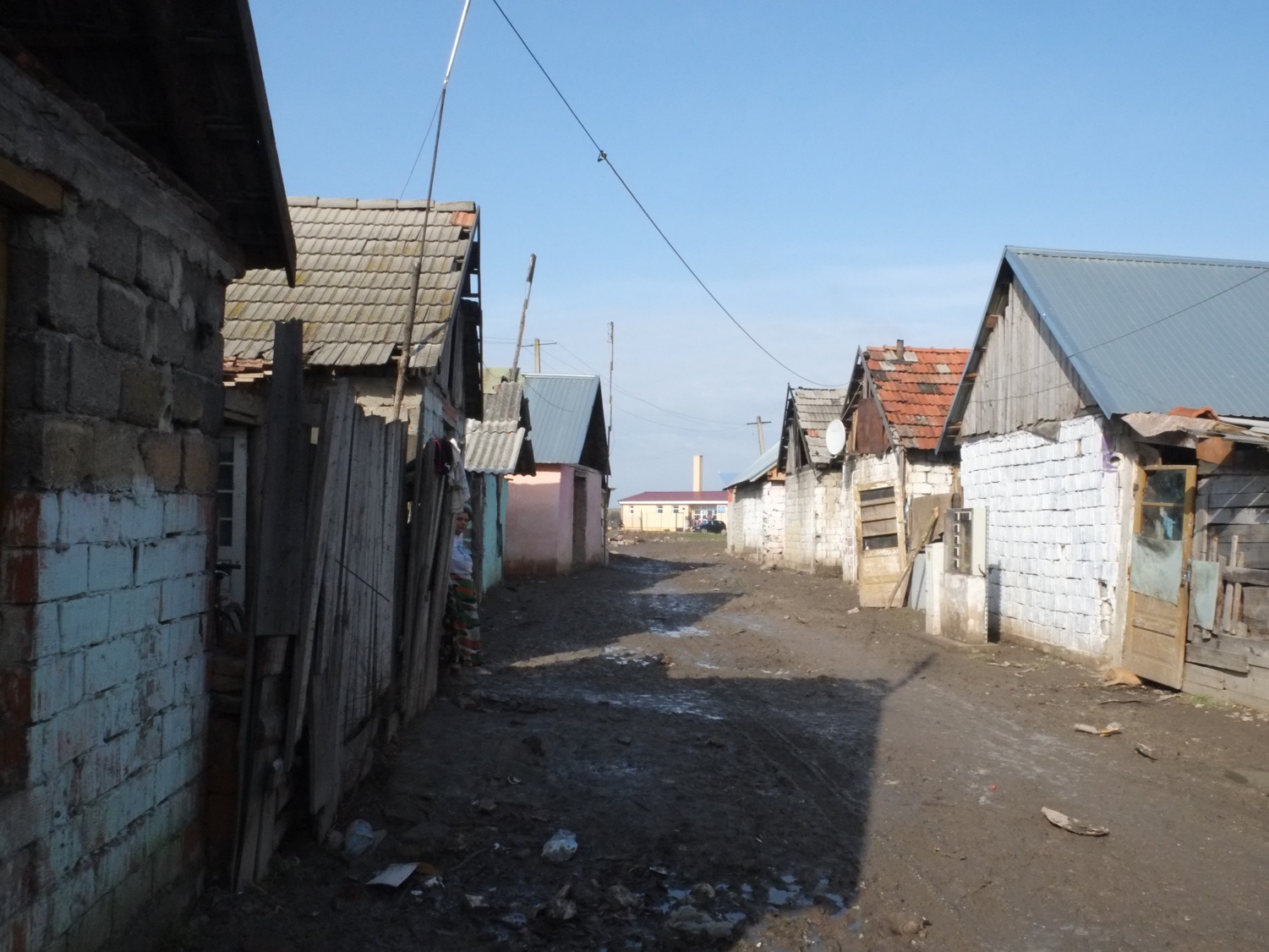 Romani community neighbourhood
Extreme poverty
Closed comunity (no transparency)
Comunity « leader » spokesperson
No good relation with the local authority
Urban development not managed (land property, sewage, garbage, etc.)
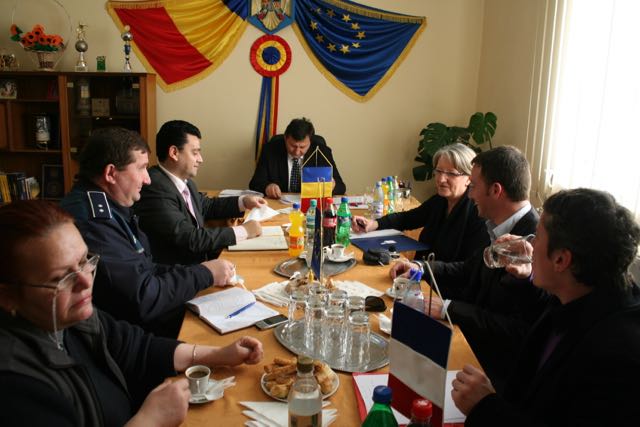 Working groups with other institutions
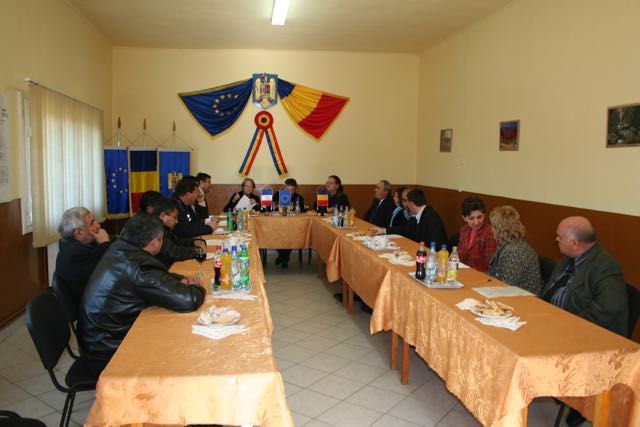 Romani spokspersons
Municipal officers
Need time to understand the aim of the partnership (public partnership not usually)
Imediat decisions (too quick)
No precis knwoledge of the situation by the mayor
Comunity « leaders » alone to know the comunity
Comunity « leaders » are Romani people
Comunity « leaders » as spokespersons
Also evangelic pastors
Obvious and unique « solutions »
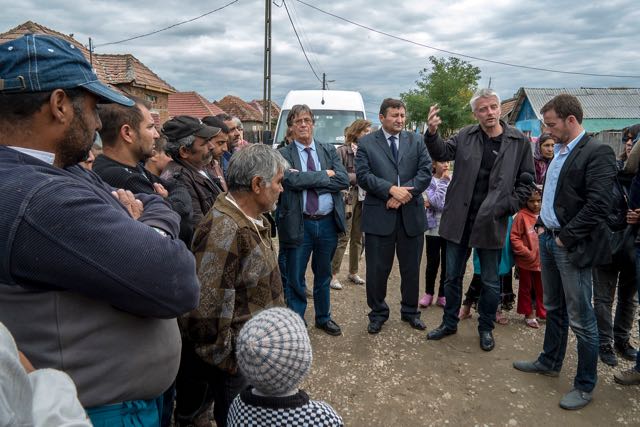 Public meetings
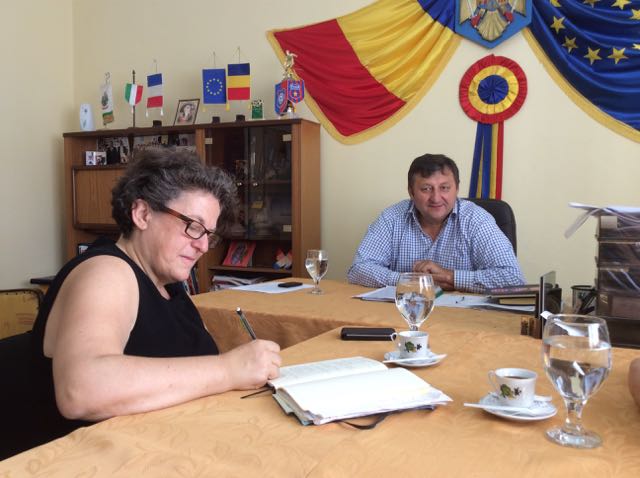 Short meetings with the mayor
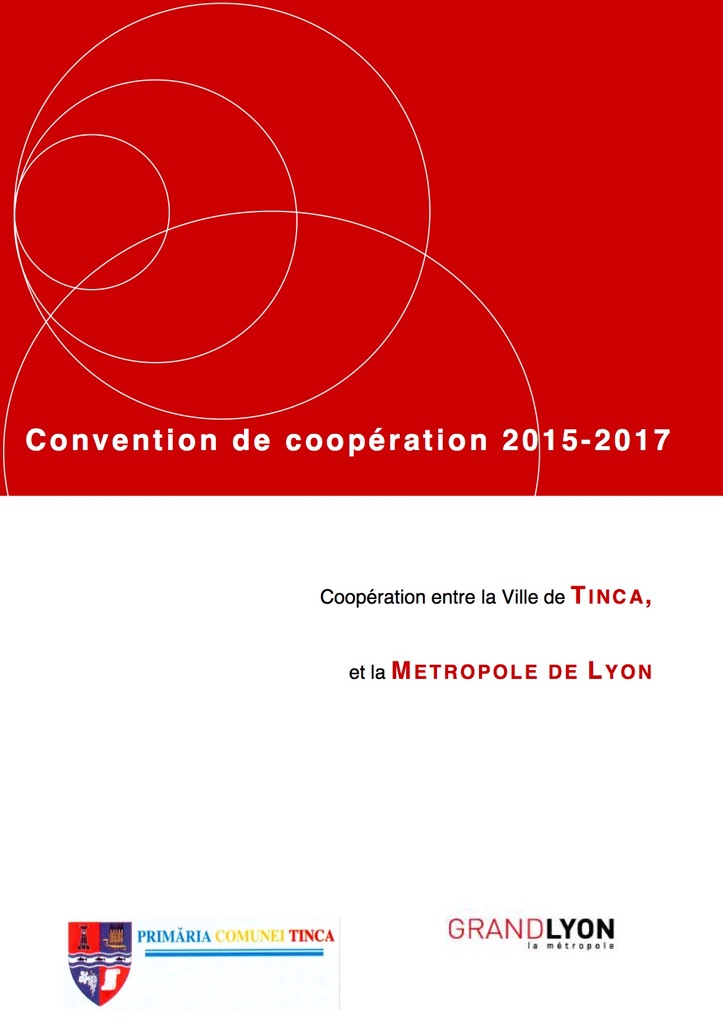 Short term actions : electrifications, improvement of living conditions, etc.
Mid and long term actions : social center, public servicies and partnership
Pretext and strategic action :
Electrifications : public power grid and urban management, legalisation of some housholds
Social center : municipal social help service, public pertnerships (schools, employment agency)
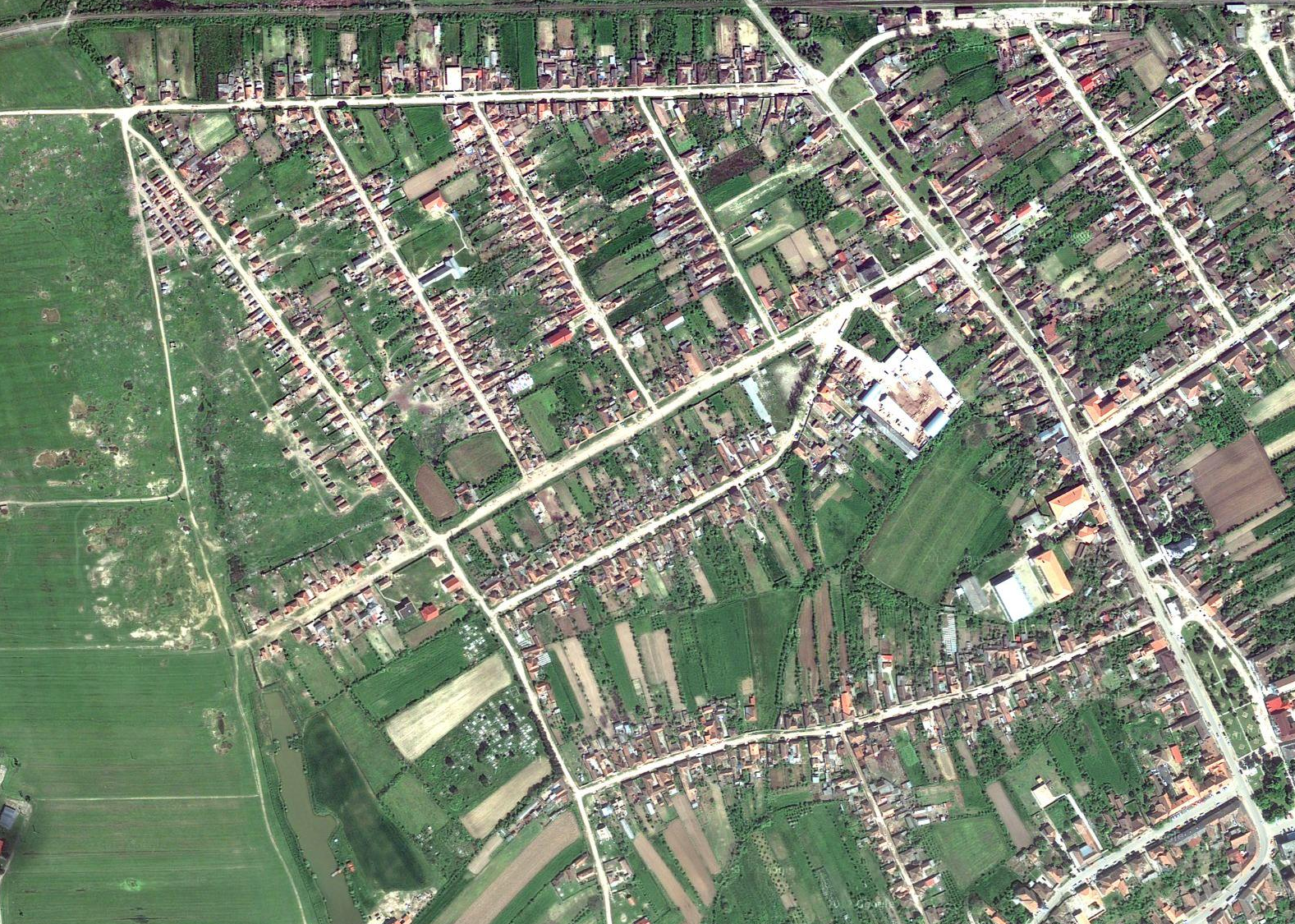 Centre multifonctionnel
Adduction réseau assainissement
Première phase d’électrification
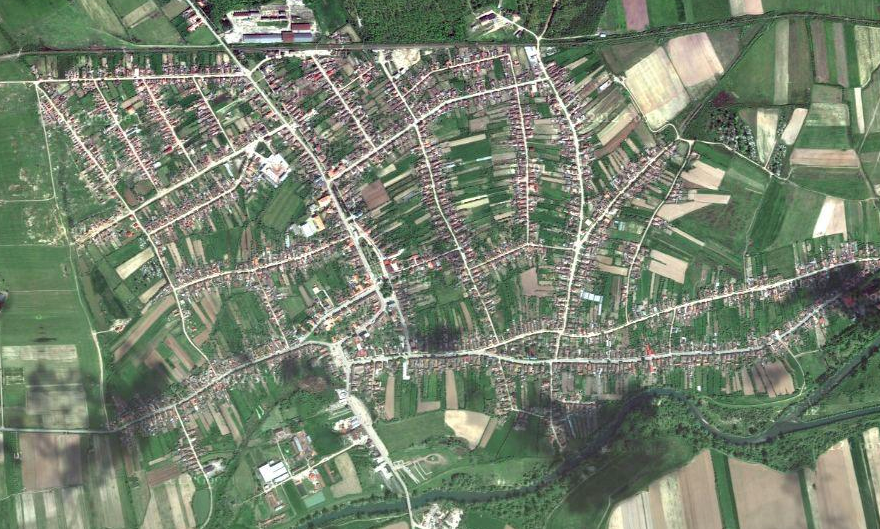 Zone d’attention
Extension réseau électrique et éclairage public
Deuxième phase d’électrification
Dispensaire
(projet externe)
Mairie
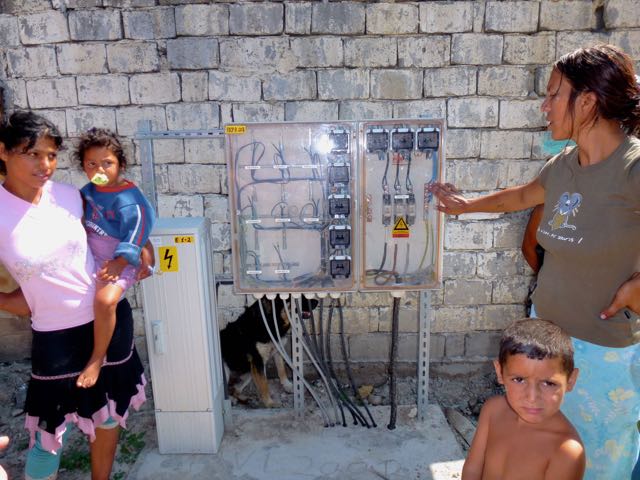 Electrifications
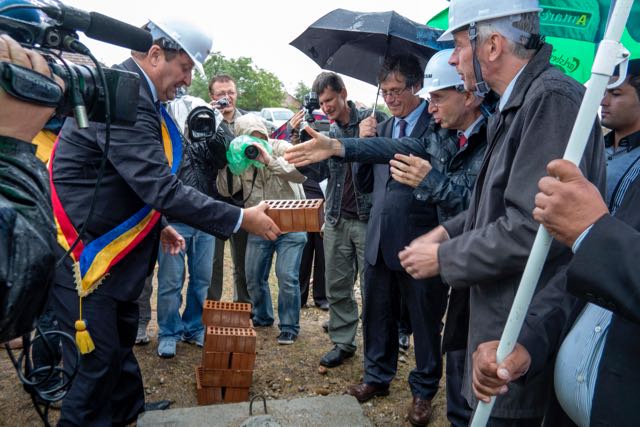 Construction of the municipal social center
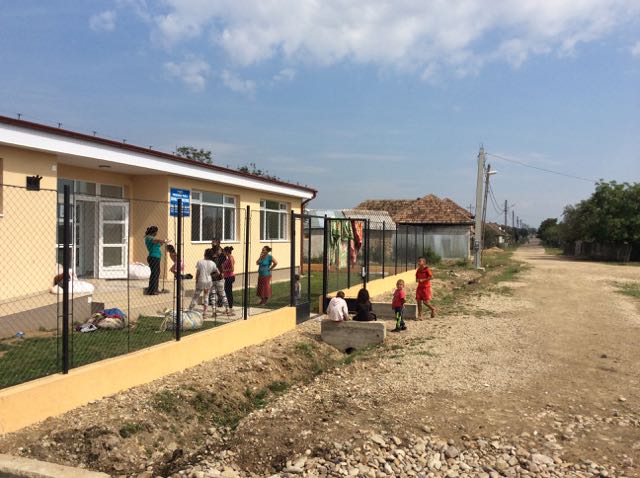 Municipal social center
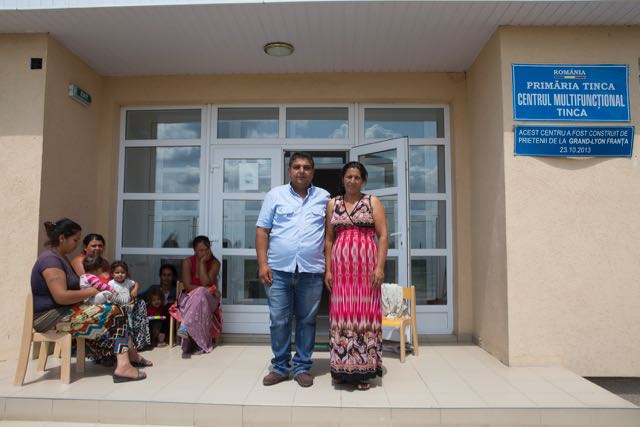 Romani employees
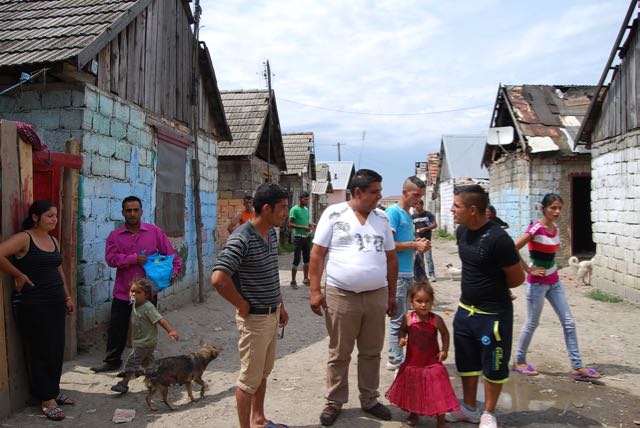 Social mediators
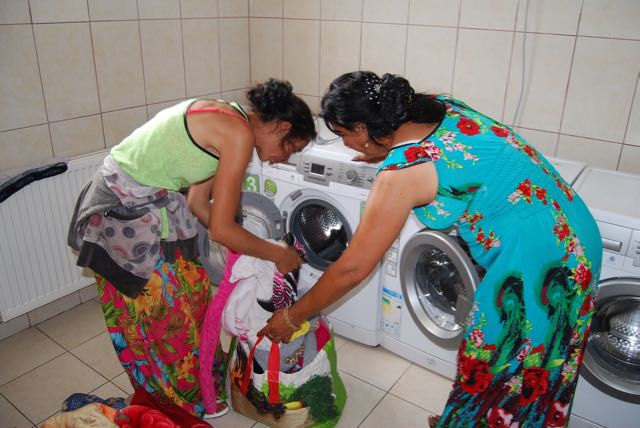 Open for all services
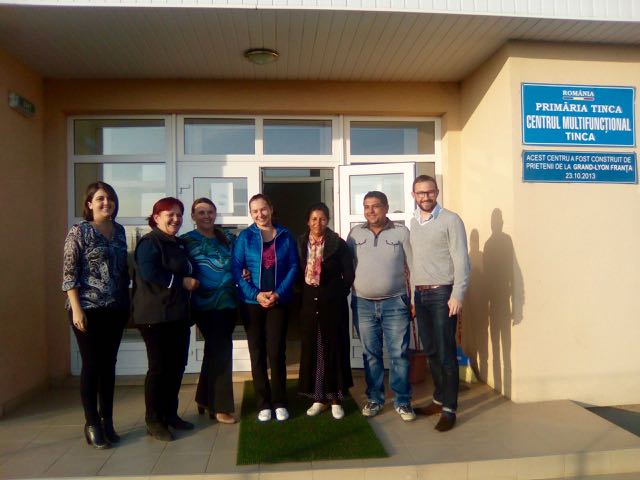 Multidisciplinary team
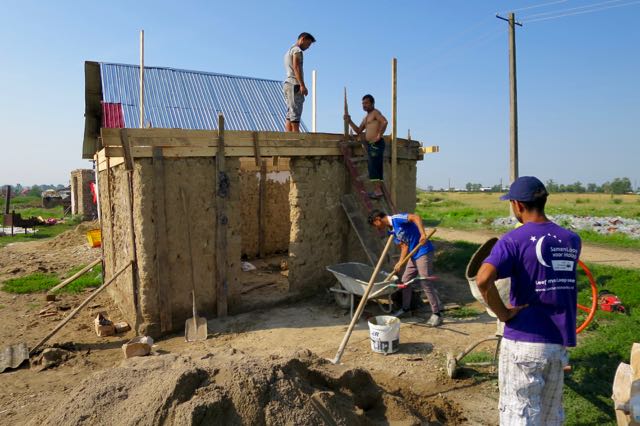 Repair works with the dwellers
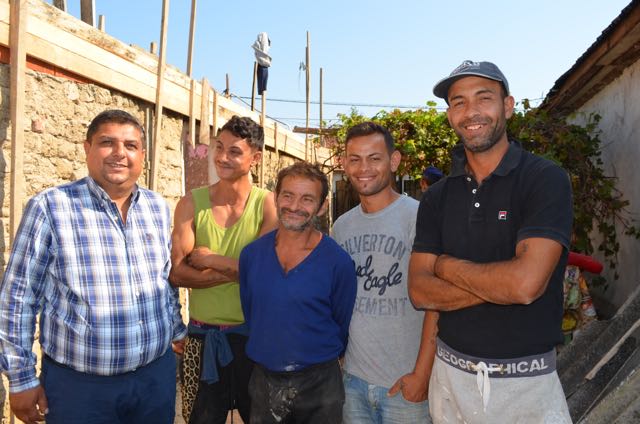 A team from the neighborhood
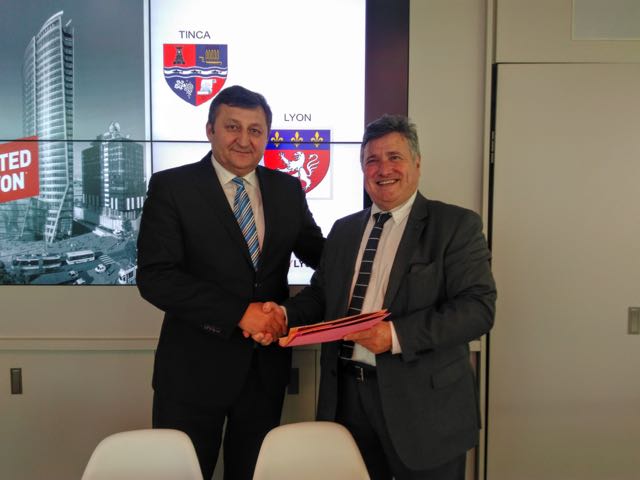 Key event also in Lyon
Thank you for your attention !

To contact us :
Thomas Ott
Chargé des programmes en Roumanie
ONG ITD Monde
58, rue Raulin
69002 Lyon – France
+33 6 27 36 64 10
thomas.ott@itdmonde.org
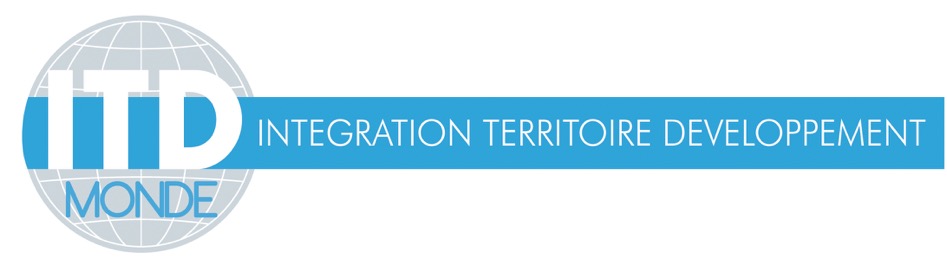